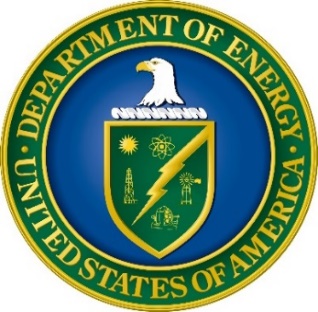 Revision of DOE Order 470.5, Insider Threat Program Integrated Project Team (IPT) Update
Sabeena R. Khanna, Director
Office of Insider Threat Program, EHSS-1.2
Energy Facility Contractors Group
Oak Ridge, Tennessee
April 16-17, 2024
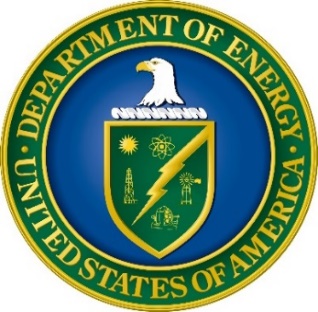 Table of Contents
Where We Are
Local Insider Threat Working Group (LITWG) Governance Structure
“Right of First Refusal” (ROFR)
What has changed
Conclusion
Questions
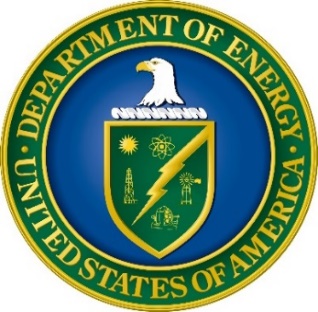 Where We Are
Current iteration of the Order is ~10 yrs. old (June 2, 2014).
Direction of the Insider Threat Program has shifted.
More granularity has been added to the revised Order
With better clarification of LITWG structure, roles and responsibilities, etc.  
Moving away from being an IN-centric program.
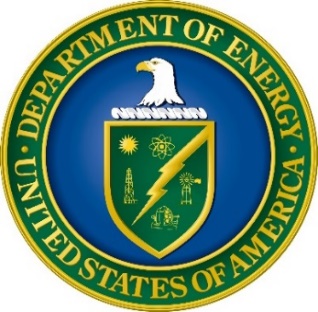 LITWG Structure
Core Members.
Head of Field Element
ODFSA or their designee
Chairperson
Human Capital / Physical Security / Cybersecurity / Personnel Security/Counterintelligence Officer
Mandatory Federal Representation.
Ancillary Members.
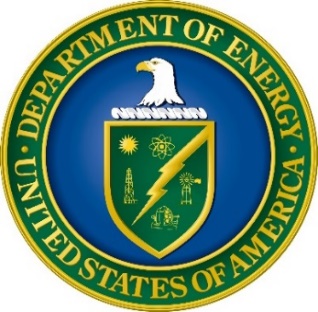 “Right of First Refusal” (ROFR)
Vital to overall DOE mission success.

Operational term for LITWG counterintelligence analysis and threat assessment of any insider risk concern that may be posed by foreign powers, foreign entities, or international terrorists attempting to target DOE equities and assets in agreement with CI program requirements under DOE Order 475.1.

In short, IN must determine if counterintelligence issues exist from the outset.

If deemed so, LITWG cognizance (e.g., the Chair, et al.) is imperative for situational awareness purposes only.
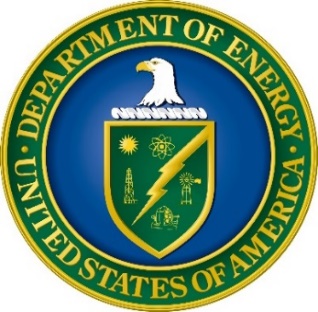 What has changed?
LITWG Approval Process
Addition of UAM on unclassified systems
CRD has more specific guidance (6 Chapters)
Designation of Senior Official
Insider Threat Personnel
Access to Information
Monitor User Activity on Networks
Information Integration, Analysis, and Response
Employee Training and Awareness
Annual Training Requirement and tracking the training
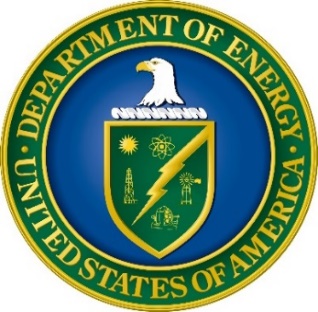 What has changed?
Overall governance structure of the Program has shifted to align with one Program under DOE
Name Change: OITP to OITPA
Added roles and responsibilities for LITWG Chairperson and members
Specific guidance on ARC referral close-outs
Attachment 2 addresses ARC referral thresholds 
GAO/IG Recommendations (13 total)
Identifying Resource needs
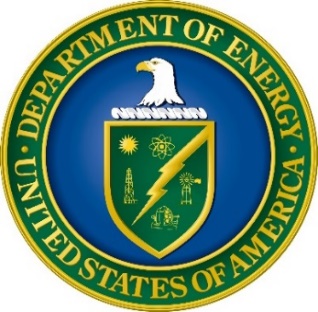 Conclusion
Please engage with your LITWGs
Please review this order when it hits REVCOM
We will provide Ray Hubbs and Gannon Tucker a heads up when the order is put into REVCOM
Engage with ESC-On resource needs
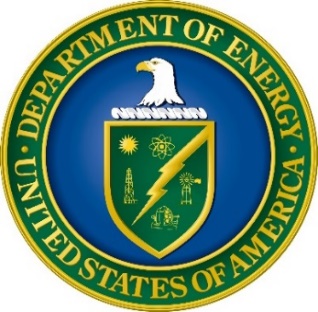 Questions?
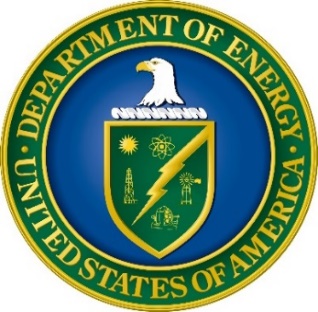 Insider Threat Program
Office of Insider Threat Program, EHSS-1.2   
     Sabeena R. Khanna, Director
202-586-9020
202-642-0894